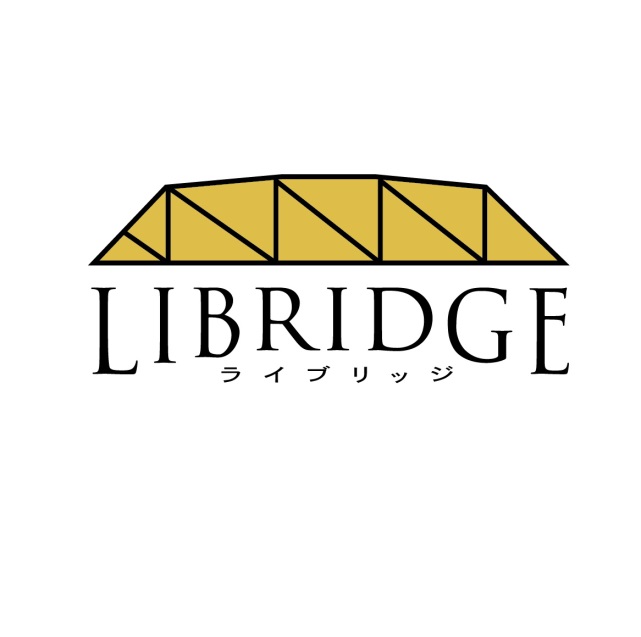 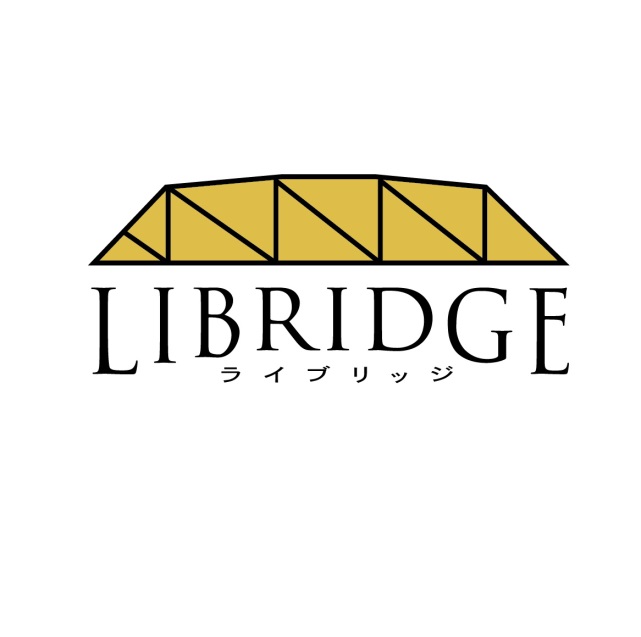 選ばれる相続コンサルタント養成講座＜第４講＞相続ビジネス・価格決定の考え方と事例あなたの理想の見込客（パーフェクトカスタマー）
相続ビジネス成功プロデューサー　川口宗治
＜前回から今日までの振り返り＞

「上手く行ったこと」
「新しくチャレンジしたこと」
もいいが
「上手くいかなかったこと」
「困っていること」
を言い合えるのもGOOD！

２人１組でお互いのことを話してください。
相続のビジネスモデルの基本


３ステップモデル
高収益商品の
バックエンドセールスは
「◯◯◯◯」のあとで！
個別相談
相続ビジネスの３ステップモデル
セミナー開催のメリットは？
開催方法は？
継続開催するには？
<1st> 相続セミナー開催
個別相談は無料？有料？
個別相談のやり方は？
ヒアリングのコツは？
< 2nd> 個別相談
<3rd > コンサルティング受任
コンサルティング受任のためのプレゼンテーション
使用する資料
契約の際に必要な「契約書」
契約後に最初に作る「工程表」
<1st>相続セミナー開催
【鉄則】
相続セミナーは「自主開催」せよ！
相続セミナー「自主開催」のメリットは？
・集客がしやすい→集客は「少ないほどGOOD」
・理想の見込み客だけを集められる
・出会った時から「先生ポジション」確立
・信頼の構築、専門性を伝えることができる
・見込み客を教育、啓蒙できる
・価格以外の判断基準を与えることができる
・次のステップ（個別相談）への移行率が格段に上がる
①相続セミナーなど開催
<1st>相続セミナー開催
相続セミナーなどを開催する目的

一番のオススメは「相続セミナー」

「エンディングノート作成セミナー」

「個別相談会」

でもOK。

目的は「先生ポジションのキャッチ」
< 2nd>個別相談
個別相談は基本的に２回

面談①ヒアリング

面談②解決策提示
（プレゼンテーション）
＆
クロージング
< 2nd>個別相談
個別相談（面談①）は「ヒアリング」に徹する
【なぜならば・・・】
・相続において悩みが顕在化していることはほとんど無い
・ミスリードをしないためには「情報は多いほどいい」
・様々な情報を話してもらうためには「自己開示ファースト」
・脱線上等！
・想像力MAXで聞く
面談①はヒアリングに徹すること

・安易に答えを出さない
・「一問一答式の個別相談」は最悪
・潜在化ニーズの顕在化が最大の目的
・「思っていたよりも大変な問題だ」ということを気づかせる
・これだけ多くの問題を解決するプランは時間をかけて準備する必要がある、ということをきちんと告げる
・解決したいという強い希望がある方にだけその解決策を見る権利がある、ということを告げる
②「個別相談」の方法
家族関係図を書きながら聞く
（可能ならば）４世代分の家族関係図
死亡している場合、亡年月日を聞く
養子縁組の有無・年月日
離婚の有無・婚外子の有無
居住地、戸建or賃貸、不動産の名義について聞く
家族関係と状況が把握できてから
具体的な相談内容に進む
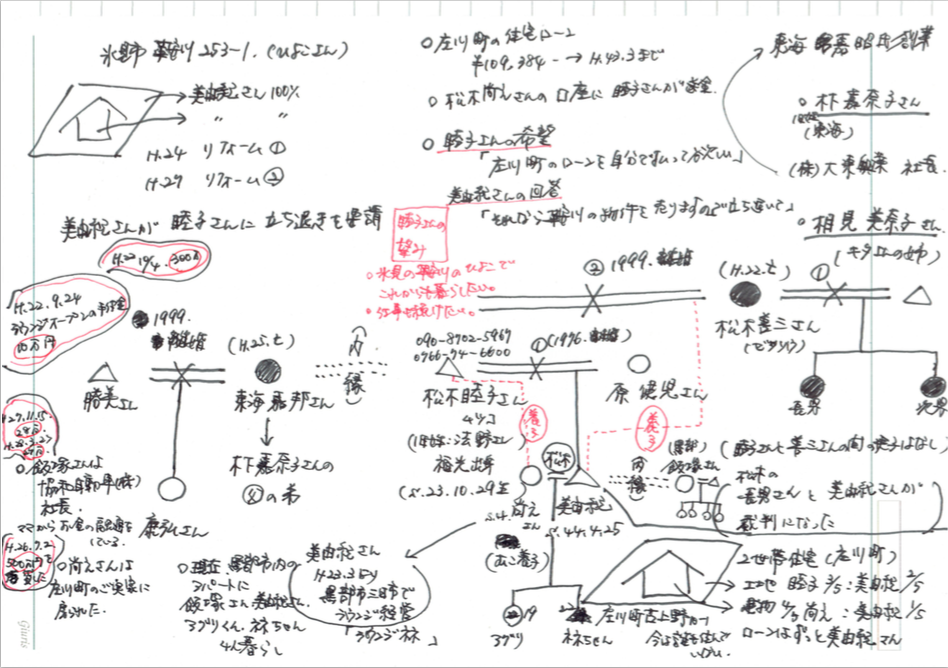 面談①個別相談はヒアリングに徹する
個別相談
↓
保険セールスでいう
FF
Fact Finding（現状確認）
Family Finding（家族関係）
Future Finding（将来の希望）
Feeling Finding（思い・感情）
Fault Finding（誤り・勘違い）
Fear Finding（恐れていること）
②個別相談
個別相談は「無料」か「有料」か？
個別相談を「無料」にすると・・・
・相談者→増加
・相談内容は多岐にわたる
・他の無料相談にも行く、ジプシーも多い
・「〜士を紹介してくれれば済む」
・プレゼンへの移行率は低い
個別相談を「有料」にすると・・・
・相談者→減少
・相談内容は絞られる
・他の無料相談との差別化。
・潜在ニードを顕在化できる。総合的サポートの必要性が伝わる。
・プレゼンへの移行率は高い
第３講義はここまで

第４講義は

ここからスタート
面談②問題点のフィードバックと解決策の提示
【問題点のフィードバック】
前回の面談の振り返り
専門家の視点から見た問題点の抽出
（一般的には見落とされてしまう部分に着目）
複数の問題点が絡み合っていることを指摘
この問題がこのまま放置されたらどのような将来が訪れるか
（専門家としての経験をもとに毅然とした態度で伝える）
徹底的な言語化
【解決策の提示】
理想の着地点を提示する。
然るべき専門家との協業が必要であることを伝える。
専門家とのプロジェクトチームをまとめるリーダーとしての
相続コンサルタントの価値を伝える。
プレゼンテーション
資料
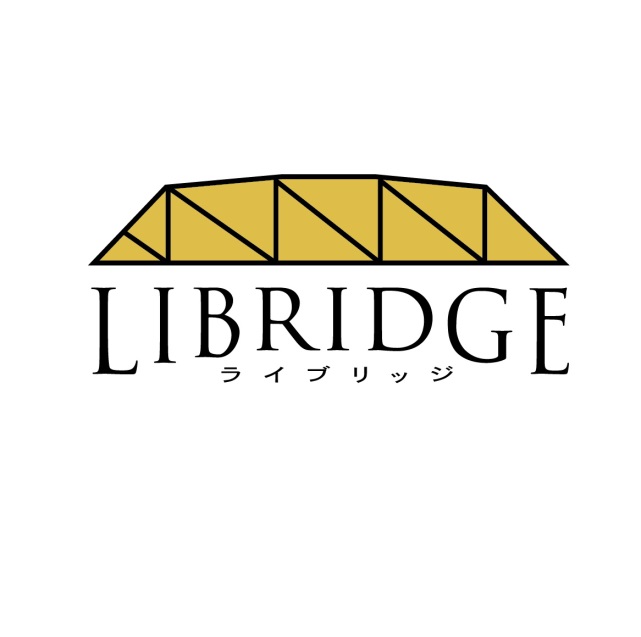 ◯◯◯◯　様相続対策資料
相続診断士　川口宗治
2018年×月××日（×）
◯◯さまの相続対策のご要望
◯◯◯◯さんご本人が
亡くなった後の相続の対策を
今のうちからしっかり準備しておきたい
◯◯◯◯さんのご要望

①相続税対策（節税と納税資金準備）

②資産をスムーズに引き継ぎたい
「木を見て森を見ず」にならないような対策を
相続対策の基本的な流れ
誰がやるか？
・◯◯さん名義の資産の洗い出し			□□□□
・相続税の概算を試算				□□□□
現状分析
問題点の洗い出し
・相続税がかかる場合⇒節税できるかどうか？		□□□□
・相続税がかかる場合⇒納税資金をどのように準備するか？	□□□□
・相続税がかからない場合⇒資産を誰がどのように引き継ぐか？	□□□□
・生前贈与					□□□□
・遺言書の作成				□□□□
・相続時精算課税制度の活用			□□□□
・小規模宅地の評価減の特例の活用
・生命保険の最適化				□□□□
・不動産の名義変更				□□□□
・その他					□□□□
各種対策の検討
対策の実行
まとめ
①◯◯さんの資産を把握する
②財産一覧を作成する
③誰がどのように引き継ぐかを決める
④相続税の対策を進める
＜引き継ぐ方法はいろいろあります＞
贈与
保険
相続
売買
・二次相続も視野に入れ
　て対応を検討
・遺言書の作成を検討
・養子縁組の検討
・売買に伴う税金の検討
・資金をどのように準備
　するか？
・誰がどのような保険に
　加入しているか把握
・目的に合致していない契
　約は早急に切り替えが必要
・暦年贈与の検討
・相続時精算課税制度の
　活用を検討
・贈与契約書の作成が必要
税理士
行政書士
司法書士
不動産業者
銀行
司法書士
税理士
行政書士
相続に詳しい
生命保険の専門家
通常の相続対策（例）
20万円
◯◯さま
専門家A
20万円
100万円
専門家Ｂ
専門家Ｃ
20万円
専門家Ｄ
専門家Ｅ
20万円
20万円
相続診断士のサポートを受けるメリット（例）
◯◯さま
相続コンサルタント　川口
専門家A
専門家Ｂ
専門家Ｃ
専門家Ｄ
専門家Ｅ
コスト面のメリット（例）
20万円
◯◯さま
相続コンサルタント
専門家A
⇒15万円
20万円
100万円
⇒15万円
専門家Ｂ
専門家Ｃ
20万円
⇒15万円
専門家Ｄ
専門家Ｅ
20万円
⇒15万円
20万円
２５万円
⇒15万円
相続コンサルティングの
セールスプロセスまとめ
激痛を感じている人に
その解決策を提示するのは
セールスではなく
「ヘルプ」
将来の
リスク
＆
「痛み」
を正確に理解してもらう
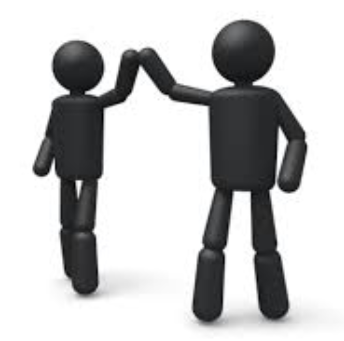 問題点の再確認
＋
この問題を放置した先の未来を伝える
ヒアリング
＋
問題点の抽出
＋
交通整理
相続コンサルティング

目的地の明確化
支払い条件合意
契約
行程表作成

相続税試算？
節税？
贈与？
保険加入？
相続登記？
家族会議？
遺言書作成？
動機づけて
クロージング
（C）

見積もり提示
問題点のフィードバック
＋
解決策の提示
（プレゼンテーション＝P）
個別相談
（FF）
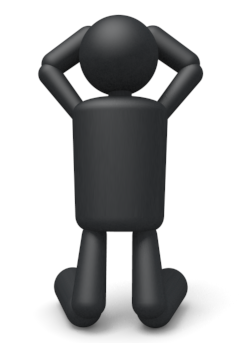 現場で使える「見積書」（例）
６ヶ月のプロジェクト
相続顧問
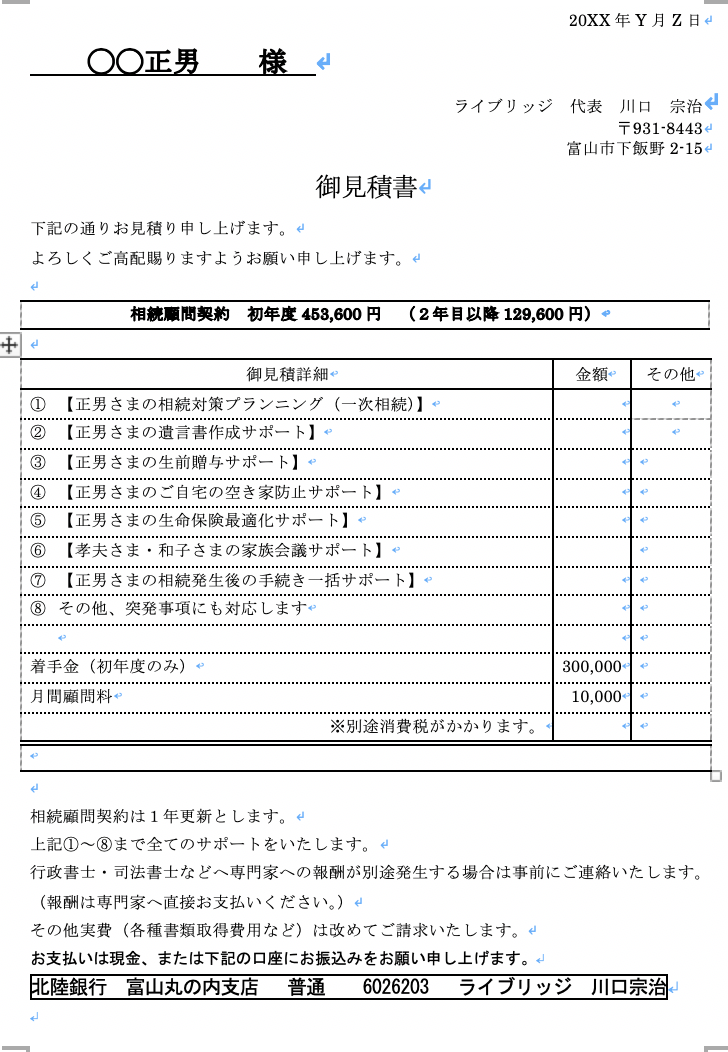 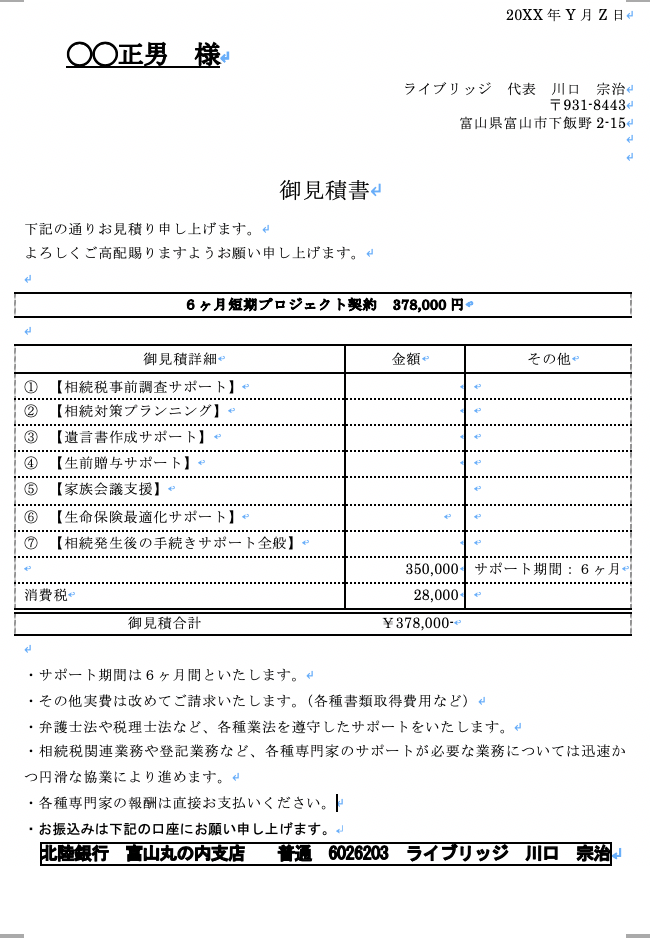 高確率のクロージングスクリプト
「◯◯さんご一家に今後起きる問題と、
それを解決する方法についてご理解いただけたと思います。
これを進めるにあたっては、
◯◯さんが自分自身で数多くの専門家の中から最適任者を探して
何人もの専門家とのやりとりを自分自身で行う方法と、
私のような専門家に任せて二人三脚でやる方法があるわけですが、
どちらがお望みの状況に早く近づきそうですか？」
相続ビジネスで提供する

サービスの価値
クライアントは何にお金を払うか？
言語化しないと
伝わらない！！
商品・サービス
　そのものではなく、
それを通して提供される
お金
価値
ビジネスで結果を上げるために
自分のビジネス・商品を

「自らの言葉」で定義づけることが大切
川口式

相続コンサルティング契約

フィー設定の考え方
顧客の資産総額の◯％
というフィー設定はしていない。

「時給３万円」という設定で
月２時間の関わりを前提に
６万円/月前後のコンサルティングフィーを基準にして決定。

現在は６ヶ月のプロジェクトに対して３０万円（税別）
のフィーをチャージすることが多い。

（資産総額の◯％というフィー設定も考えられる）
相続ビジネスにおける
価格設定の考え方と事例集
①【既に「争族」になっているパターン】
・相談者：７０歳女性
・ファーストコンタクト：２０１６年３月２５日
・受任日：２０１６年４月２日
・受任までの面談回数：２回
・ソース：同級生の父からの紹介
・相談内容：１０年前に亡くなった母名義の不動産に住んでいる実の娘と揉め事になっている
①【既に「争族」になっているパターン】
受任内容
・詳細なヒアリング
・速やかに弁護士へ繋ぐ
・弁護士へ要望を伝える
・弁護士にクライアントの真意を伝える
・クライアントからの質問や相談を無制限に受ける
・クライアントの不安を聞く
・必要に応じてクライアントの現状を弁護士に伝える

受任金額：相続コンサルティング契約　５万円
②【相続登記だけパターン】
・相談者：６０歳男性
・ファーストコンタクト：２０１７年１０月３０日
・受任日：２０１７年１１月７日
・受任までの面談回数：２回
・ソース：Facebookを見た人の父
・相談内容：３年前に亡くなった父名義の不動産について、千葉に住む兄が「富山の不動産は任せる」と言われたが、これから何をすればいいかわからない。
②【相続登記だけパターン】
受任内容
・詳細なヒアリング
・問題点を整理して抽出
・今回は相続登記だけを整えるということで合意
・速やかに司法書士へ繋ぐ
・司法書士のサポート
・クライアントからの質問や相談を無制限に受ける
・クライアントの不安を聞く
・必要に応じクライアントの現状を司法書士に伝える

受任金額：相続コンサルティング契約　５万円
③【相続税申告中心パターン】
・相談者：４０歳女性
・ファーストコンタクト：２０１５年７月１１日
・受任日：２０１５年７月１５日・受任までの面談回数：２回
・ソース：以前からの知り合い（Facebookでも友達）
・相談内容：祖母が３ヶ月前に亡くなり、母が唯一の相続人だが、相続税について何も分からないので教えて欲しい。
③【相続税申告中心パターン】
受任内容
・詳細なヒアリング
・問題点を整理して抽出
・今回は相続税の申告が必要ということを伝える
・速やかに税理士へ繋ぎ、協業
・税理士のサポート（財産目録の整理）
・クライアントからの質問や相談を無制限に受ける
・クライアントの不安を聞く
・必要に応じてクライアントの現状を税理士に伝える

受任金額：相続税申告サポート契約　１０万円
④【フルコンサルパターン】
・相談者：７６歳男性
・ファーストコンタクト：２０１７年３月２５日
・受任日：２０１７年５月２日・受任までの面談回数：３回
・ソース：出演したラジオを聞いて
・相談内容：自分の相続の時に相続税がどのくらいかかるか心配。不動産を多数所有しており、これをどのように引き継いでいくのがいいか分からない。
④【フルコンサルパターン】
受任内容
・詳細なヒアリング
・問題点を整理して抽出
・フルコンサルティングの提案
・相続対策プランニング
・相続税事前調査→税理士と協業
・生前贈与サポート
・生命保険最適化サポート
・家族会議支援
・遺言書作成サポート
・クライアントからの質問や相談を無制限に受ける
・クライアントの不安を聞く
・必要に応じてクライアントの現状を士業に伝える

受任金額：相続コンサルティング契約　３０万円（６ヶ月）
⑤【経営者の「事業承継顧問」パターン】
・相談者：６２歳女性（医療法人理事長）
・ファーストコンタクト：２０１７年９月１日
・受任日：２０１７年９月１４日・受任までの面談回数：２回
・ソース：同じ経営者団体に所属
・相談内容：子供がいない自分だが、そろそろ事業の承継について考えている。事業承継だけでなく、相続のことも心配。生命保険も沢山入りすぎてて・・・
⑤【経営者の顧問パターン】
受任内容
・詳細なヒアリング
・問題点を整理して抽出
・「相続・事業承継顧問契約」の提案
・相続対策プランニング
・相続税事前調査→税理士と協業
・生前贈与サポート
・生命保険最適化サポート
・家族会議支援
・遺言書作成サポート
・クライアントからの質問や相談を無制限に受ける
・クライアントの不安を聞く
・必要に応じてクライアントの現状を士業に伝える

受任金額：相続・事業承継顧問契約　１ヶ月３万円
「相続顧問契約」という可能性
相続・事業承継顧問　サービス内容（例）
・毎年１回のライフプラン・資産一覧の修正

・半年に１回のレビューミーティング

・年間１０回までのご相談

・（１１回目以降の相談料金は基本料金の半額）

・電話orメールでのご相談（回数無制限）

・相談内容は個人・法人両方OK

・相続・事業承継のために必要なことを長い期間で備えます。
長期間・想定外の問題にも対応可能
川口式

相続・事業承継顧問契約

フィー設定の考え方
顧問料の設定（例）

個人＝１万円／月

法人＝３万円／月

※初年度のみ着手金を別途チャージ
（着手金：１０万円〜３０万円）
あなたの理想の見込み客
（パーフェクトカスタマー）
中井式「マーケティングの定義」
必要な人に
必要な情報を
必要なタイミングで
提供し続ける活動
２つのマーケティング戦略
A)プロダクトアウト（＝大企業）

B）マーケットイン（＝小規模企業・個人事業主）
A)プロダクトアウト（＝大企業）
①商品企画立案（仮説）
②マーケット・リサーチ
③商品企画
④商品作成
⑤モニターテスト
⑥商品手直し
⑦CM・プロモーション
⑧セールス
低単価・大量販売
B）マーケットイン（＝小規模企業・個人事業主）
①パーフェクトカスタマー（PC）のペルソナ設定
②PCのニーズ（需要）＆ウォンツ（欲求）のリサーチ
③ニーズ＆ウォンツの解決策のリサーチ
④解決策を商品としてパッケージ化（見える化）
⑤モニターテスト
⑥商品手直し
⑦プロモーション
⑧プラットフォーム・セリング（セミナー、LPなど）
高単価・少量販売
ヒット商品のコンセプト・メイキング
人は「コンセプト」に集まり
「コンテンツ」で購入決定する
コンセプトとは
その商品を最も端的に言い表した言葉。
かつ、見込客がベネフィットを自然に感じるもの
パーフェクト・カスタマー（理想の顧客）
【顧客戦略の基本】
顧客を選ぶ会社は、顧客に選ばれる。
顧客を選ばない会社は、顧客にも選ばれない。
例）
A：みなさんに、耳寄りなお知らせがあります。
B：小学生のお子さん　がいらっしゃる　教育に関心　のある　お母様　に
耳寄りなお知らせがあります。
パーフェクト・カスタマー（理想の顧客）
顧客ターゲットを明確に設定しなければ、
顧客と感情的なつながりが持てない。
この会社は自分にぴったりの会社だ、
というコミュニティ意識が持てない。

説得しないでも買ってくれる理想の顧客は？
「理想の顧客像」というヴィジョンを明確に描くことで、
それに近い人が引き寄せられてくる。
パーフェクト・カスタマーのペルソナ設定
①基本情報
・氏名
・年齢
・性別
・職業
・年収
・キャリア
・現住所
・性格
・仕事面の境遇
・プライベート（家庭・趣味・休日の過ごし方など）
②抱えている悩み・問題
・不安、焦り、怒りなど、どんな感情を抱いているか？
・その感情が顕著に現れた時の具体的な「行動」を描写する。
→常に頭の中でつぶやいている言葉やセリフで描写。（内的言語化）
③願望・理想の状態
・どうなりたいか？という強い願望を書く。
→常に頭の中でつぶやいている言葉やセリフで描写。（内的言語化）
パーフェクト・カスタマーのペルソナ設定
④ジレンマ・葛藤の様子
・願望を持っているがそれが実現できない様子を描く。
・実行に移せない理由、制限、言い訳を描く。
→常に頭の中でつぶやいている言葉やセリフで描写。（内的言語化）
⑤問題解決のために情報を探し出す場面
・遂にその問題を解決しようと動きだす瞬間を描写。
どうやってあなたとコンタクトをとって繋がるか？
具体的な銅線を想定して、行動を起こす最終局面を描く。
（例）
・ネットで調べる。（「検索キーワード」を３つ書く）
・ネット＆リアルの広告
・紹介
・チラシや名刺
・セミナーや説明会
→常に頭の中でつぶやいている言葉やセリフで描写。（内的言語化）
パーフェクト・カスタマーのペルソナ設定
①基本情報
②抱えている悩み・問題
③願望・理想の状態
パーフェクト・カスタマーのペルソナ設定
④ジレンマ・葛藤の様子
⑤問題解決のために情報を探し出す場面
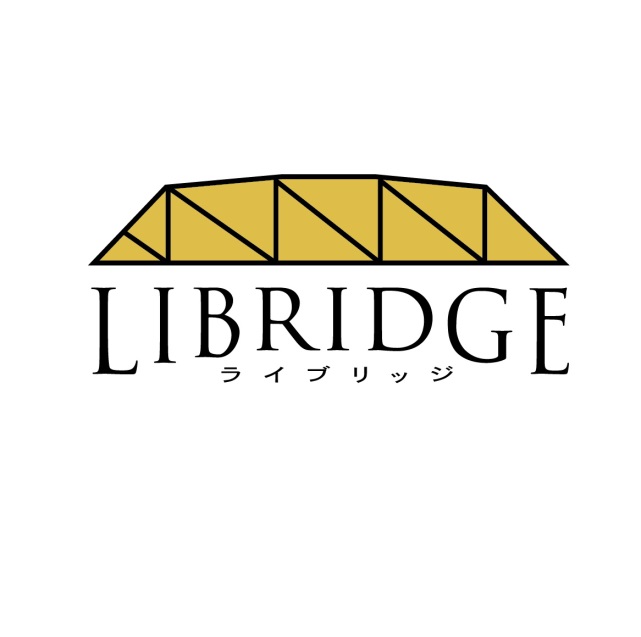 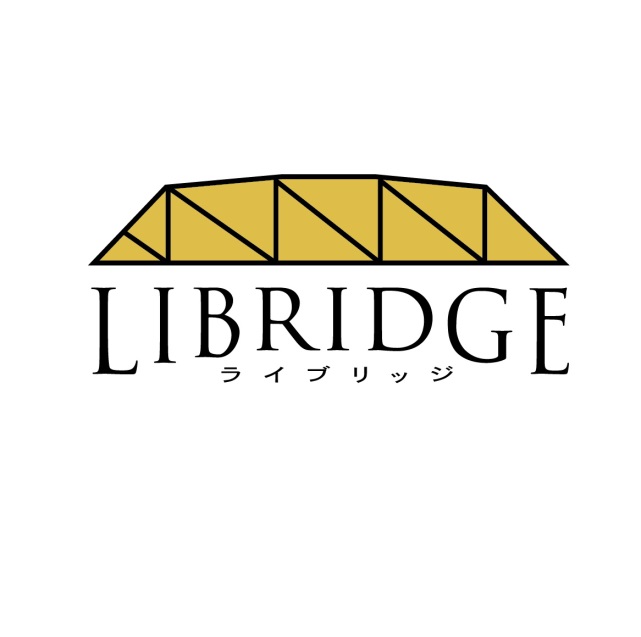 選ばれる相続コンサルタント養成講座＜第５講＞家族会議支援®︎徹底解説
相続ビジネス成功プロデューサー　川口宗治
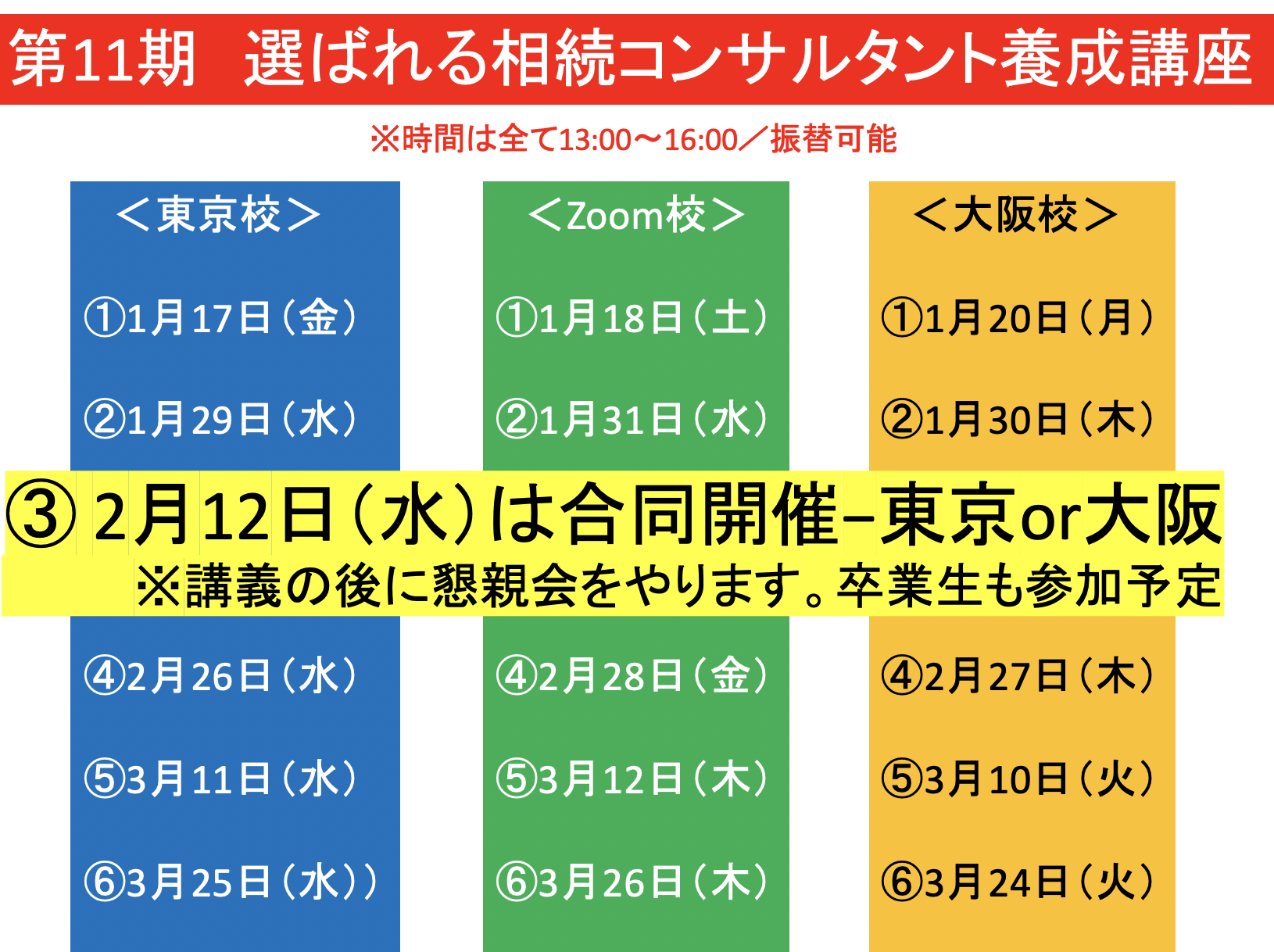 第10期　選ばれる相続コンサルタント養成講座
時間は全て13:00〜16:00
＜大阪校＞

①１０月１７日（木）

②１０月２９日（火）

③１１月７日（木）

④１１月２０日（水）

⑤１２月５日（木）

⑥１２月２１日（土）
＜東京校＞

①１０月１６日（水）

②１０月３０日（水）

③１１月７日（木）

④１１月１９日（火）

⑤１２月３日（火）

⑥１２月２０日（金）
＜Zoom校＞

①１０月１５日（火）

②１０月２８日（月）

③１１月７日（木）

④１１月２１日（木）

⑤１２月４日（水）

⑥１２月１９日（木）
③１１月７日（木）　合同開催　東京or大阪　16:30から懇親会